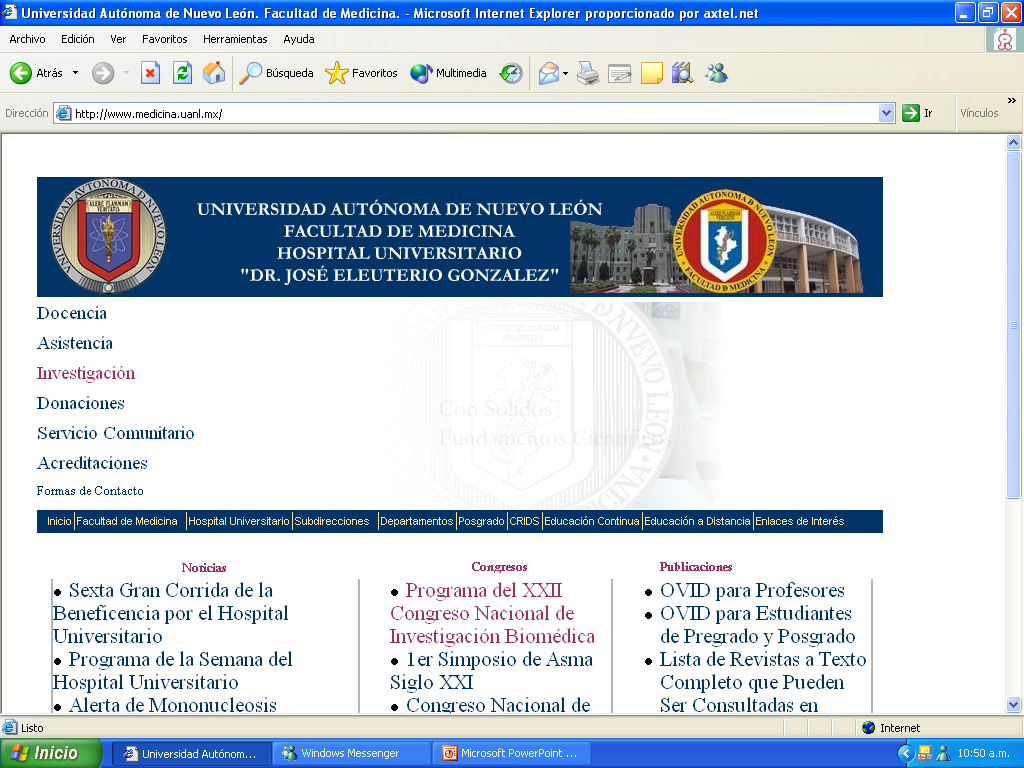 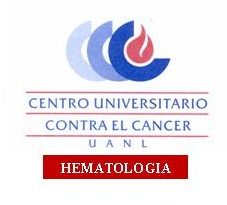 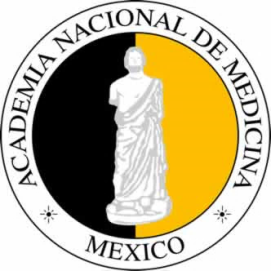 Comparación de la efectividad de movilización de células hematopoyéticas  con quimioterapia y filgrastim o filgrastim solo para auto-trasplante en pacientes con linfoma.
Dr. Cesar Homero Gutiérrez Aguirre
Profesor del Servicio de Hematología
Hospital Universitario “Dr. José Eleuterio González”
Universidad Autónoma de Nuevo león
Introducción
Linfoma Hodgkin (LH) y no Hodgkin (LNH):

Grupo heterogéneo

Neoplasias malignas que se originan en los ganglios linfáticos o tejido extraganglionar (LNH)
Biology of Blood and Marrow Transplantation. 2014;20(3):295-308.
Estadística Estados Unidos
“Cancer statistics, 2014”. CA Cancer J Clin, 2014;64: 9–29.
Tratamiento
Tratamiento inicial de elección: quimioterapia

Respuesta a tratamiento:
LH: remisión 90%, recaída 30%
LNH: remisión 67%, recaída 33%

Tratamiento para recaída:
Dosis altas de quimioterapia ± anticuerpos
Auto-TCH: aumenta la supervivencia
Obstáculo: Movilización celular deficiente
Biology of Blood and Marrow Transplantation. 2014;20(3):295-308.
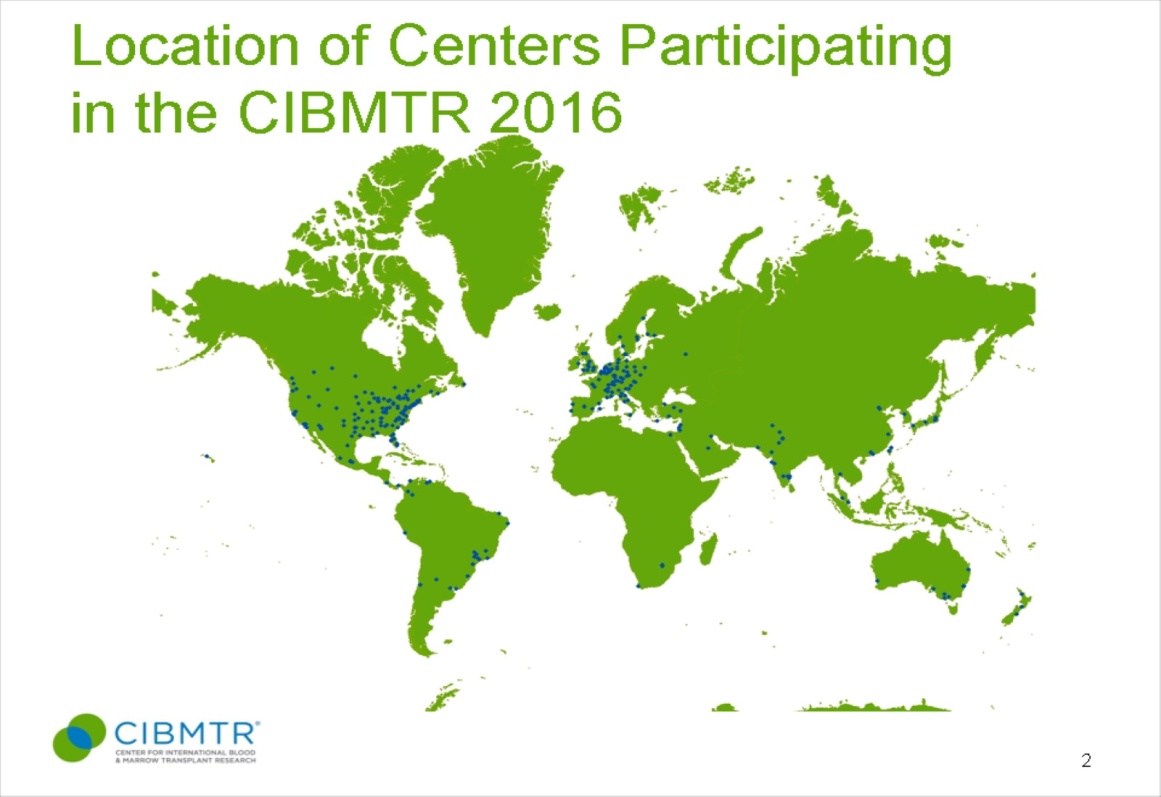 Indicaciones para trasplante en 2014
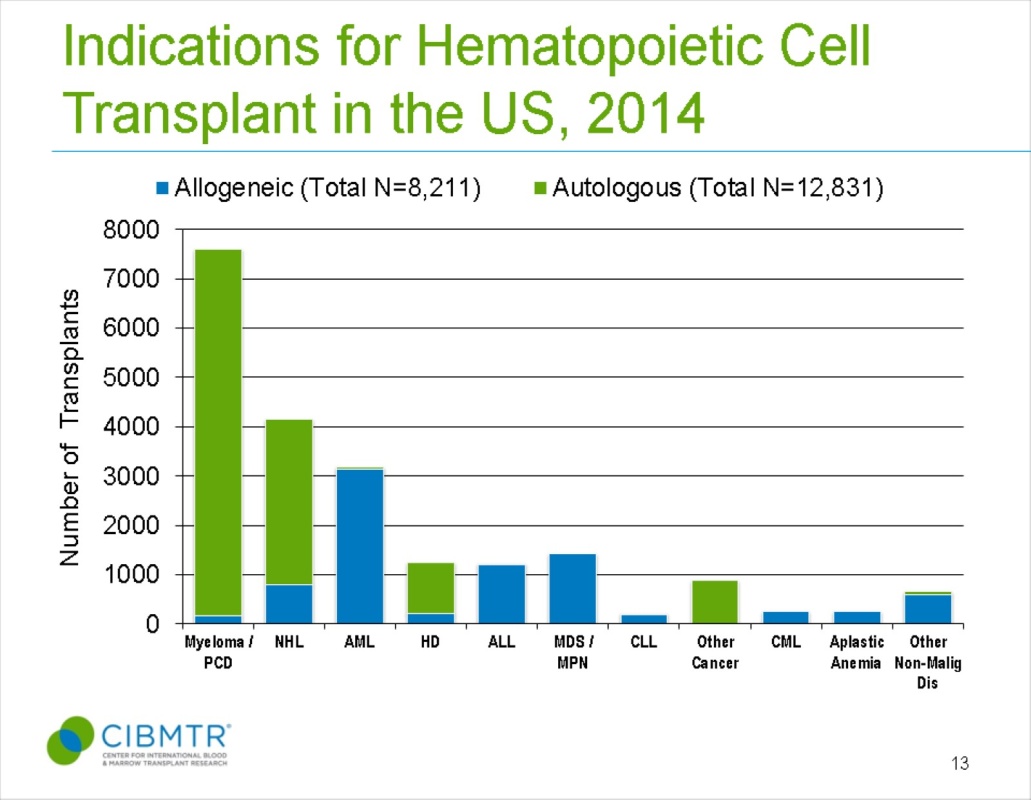 Supervivencia en años post auto-TCH en 
Linfoma Hodgkin (2004 a 2014)
Supervivencia en años post auto-TCH en 
Linfoma no Hodgkin (2004 a 2014)
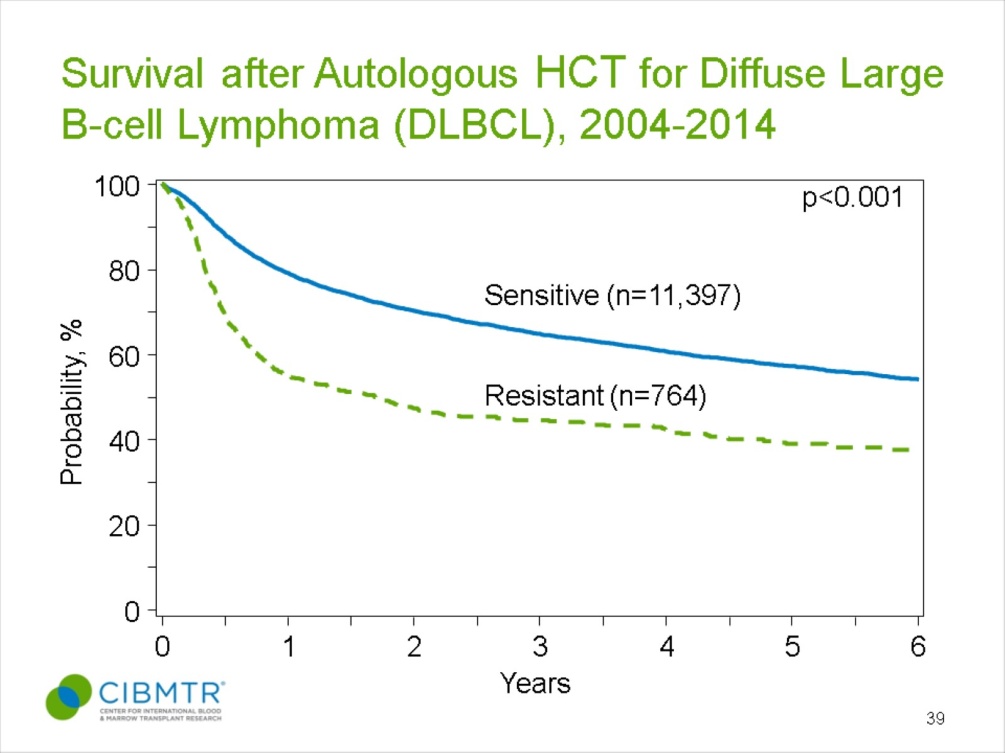 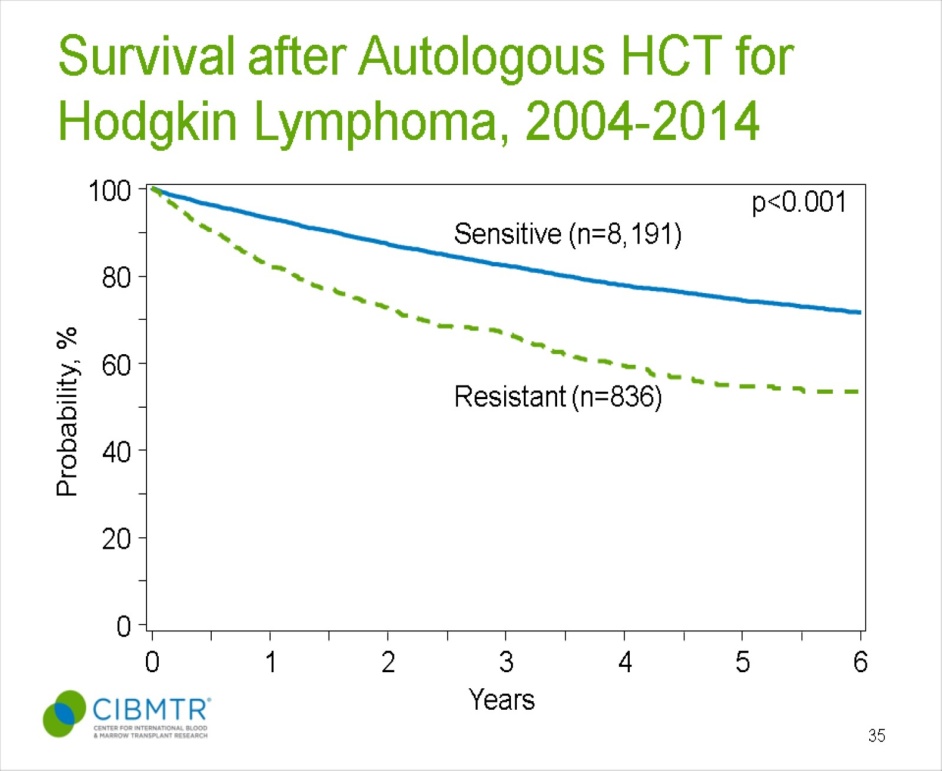 82%
67%
65%
45%
Center for international blood and marrow transplant research
Obtención de células hematopoyéticas
Células de médula ósea
Células de sangre periférica
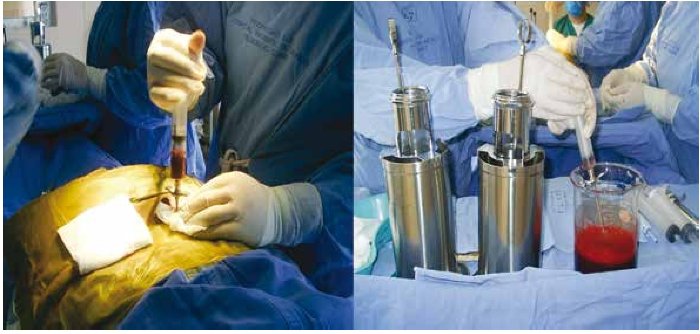 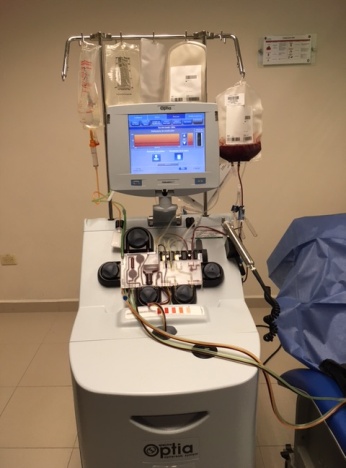 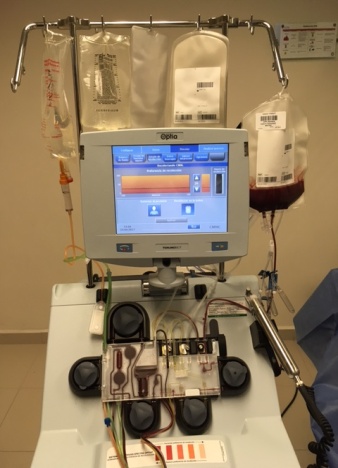 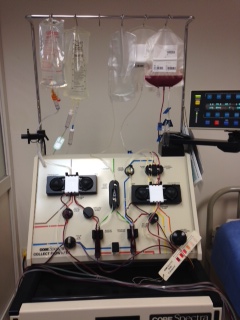 El número de células hematopoyéticas trasplantadas se correlaciona con la recuperación hematológica post trasplante

La cantidad de células hematopoyéticas a recolectar es al menos 2 x106/ kg del paciente.

La movilización y recolección inadecuadas se presenta entre el 11% y el 46% de los pacientes con linfoma
Biology of Blood and Marrow Transplantation. 2014;20(3):295-308
Movilización deficiente de células
Factores de riesgo 
Diagnóstico de linfoma
Edad avanzada del paciente
Movilización previa fallida
Uso de agentes quimioterapéuticos como platino o alquilantes
Radioterapia previa
Diabetes
Sobrepeso
Estrategias
Factor estimulante de colonias de granulocitos (Filgrastim)
Múltiples recolecciones
Quimioterapia
Plerixafor
Blood reviews. 2014;28(1):31-40.
Movilización celular con quimioterapia
Aumenta el costo y toxicidad

Esquemas más utilizados:
Ciclofosfamida
Ciclofosfamida y etopósido
IGEV: ifosfamida con gemcitabina y vinorelbina 
CGEV: ciclofosfamida con gemcitabina y vinorelbina

Estudios previos: 
En el esquema de movilización en pacientes con linfoma, el filgrastim no es suficiente y se debe incluir quimioterapia.
Haematologica. 2007;92(1):35-41
Objetivo
Comparar la capacidad de movilización y recolección de células CD34+ utilizando esquemas con quimioterapia y sin quimioterapia en pacientes con diagnóstico de linfoma.

Se analizó la cuenta de células CD34+ obtenidas de pacientes con diagnóstico de LH y LNH que recibieron un auto-TCH en el periodo 2005 a 2013
Características de los pacientes incluidos
Quimioterapia: 15 (62.5%)
Linfoma de Hodgkin: 24
Sexo (M/F): 13/11
Edad: 24.5 años (7-57)
Filgrastim: 9 (37%)
Pacientes incluidos
n=47
Quimioterapia: 6 (26%)
Linfoma No Hodgkin: 23
Sexo (M/F): 12/11
Edad: 46 años (20 a 66)
Filgrastim: 17 (74%)
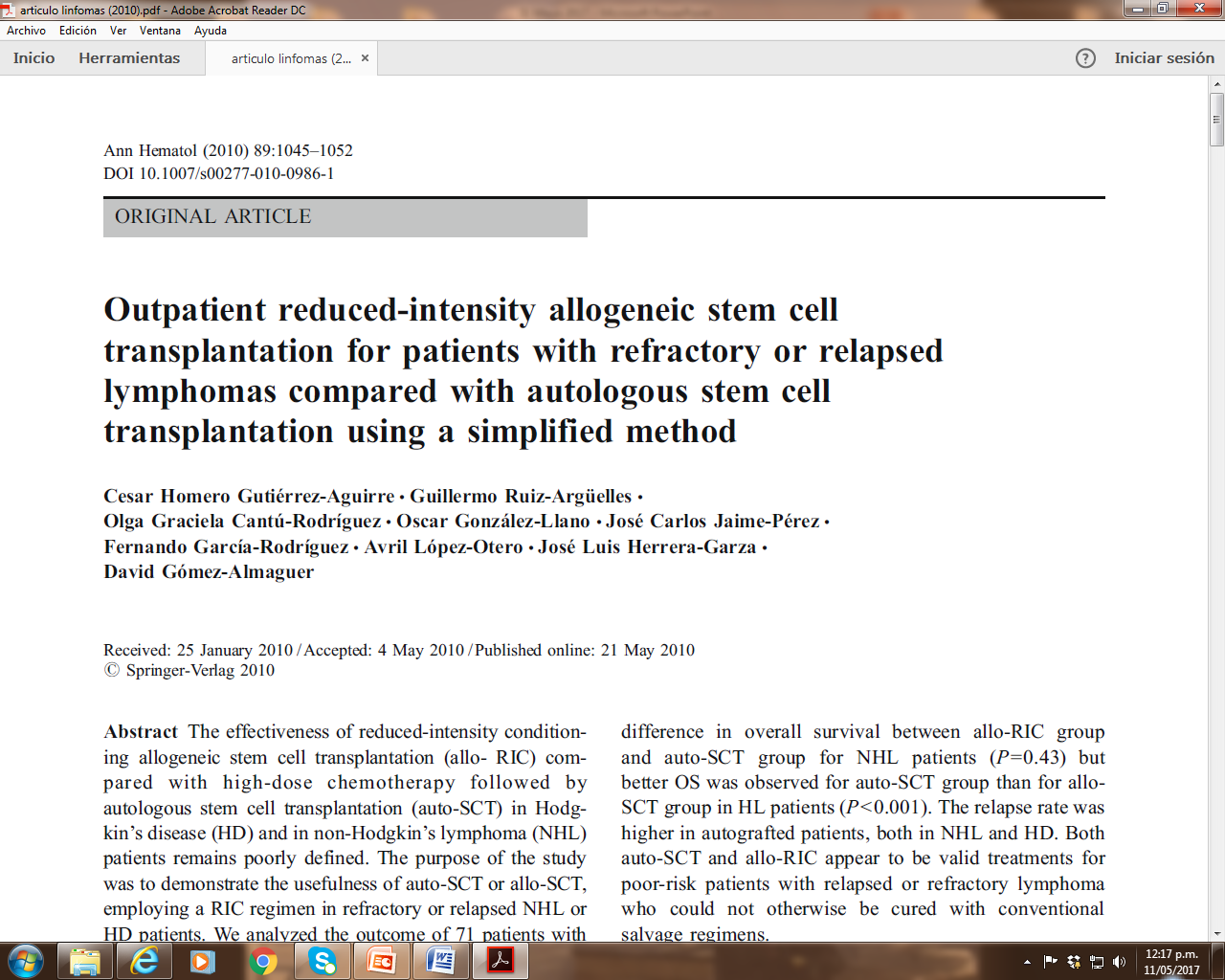 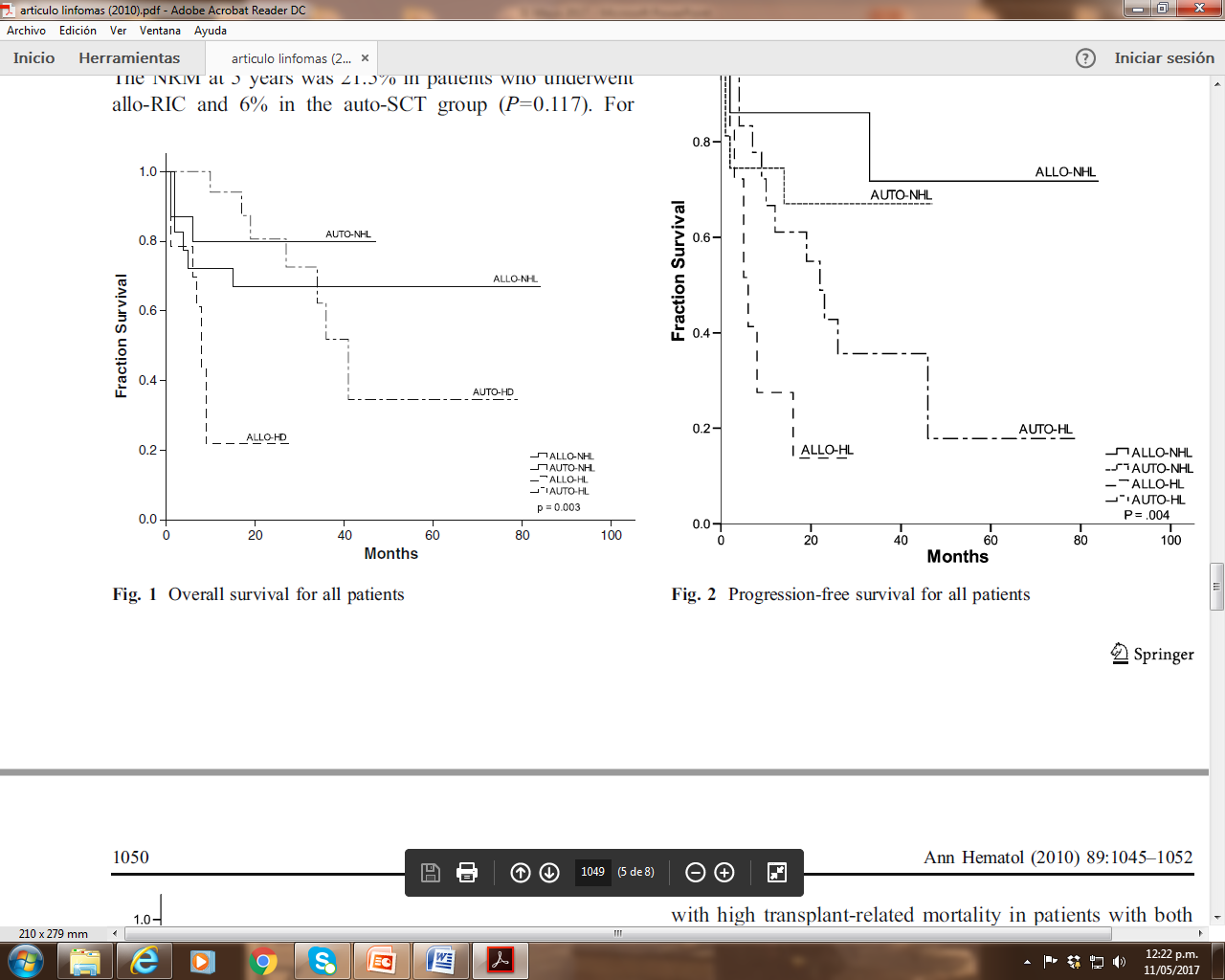 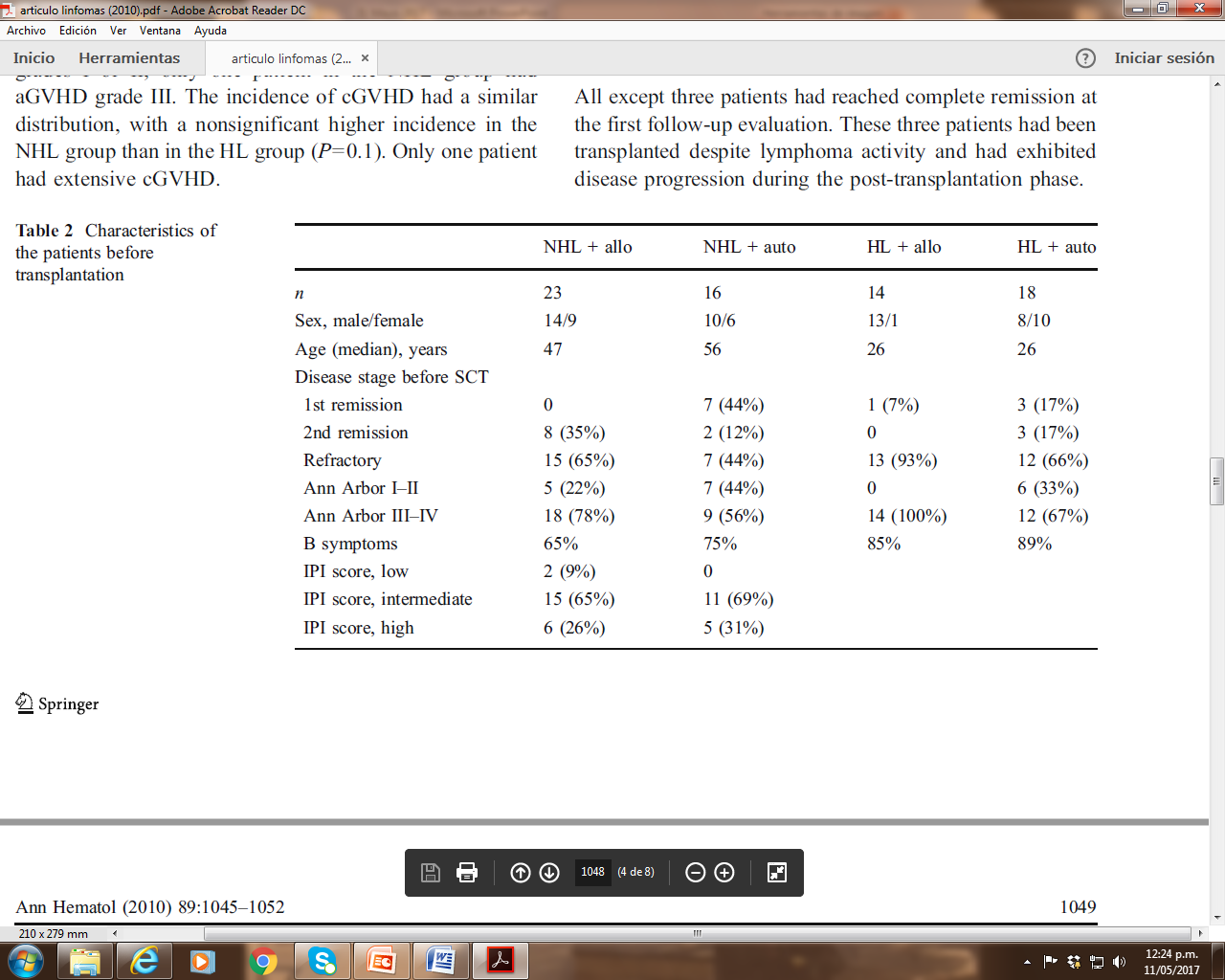 Esquema de movilización celular
Recolección de células hematopoyéticas
Aféresis: 
Separador celular Baxter CS3000 Plus (Baxter Heatlcare, Derfield, IL)

Objetivo:
Procesar 5,000 a 7,000 ml de sangre/m2
Extraer al menos 2 x 106 /Kg de células CD34+.

Cuantificación de células CD34+
Citómetro FACSCalibur de Becton Dickinson 
Adecuada: >2 x 106  células/kg 
Inadecuada <2 x 106  células/kg
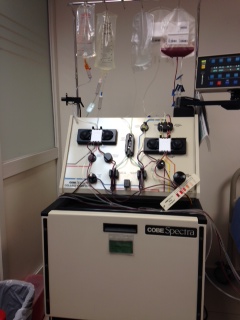 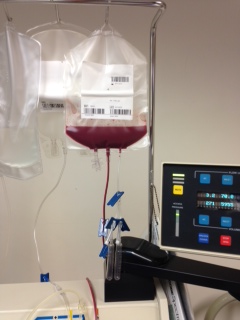 Resultados
Factores asociados con recolección inadecuada           (<2x106/kg)
Conclusiones
En pacientes con linfoma de Hodgkin los esquemas con quimioterapia fueron más efectivos en relación a:
Mayor cantidad de células hematopoyéticas recolectadas (p= 0.017)
Menor número de aféresis requeridas (p= 0.043)
Mayor supervivencia  (93% vs 78%)

En pacientes con linfoma no Hodgkin no se observó diferencia entre ambos esquemas.

Los principales factores de riesgo para recolección inadecuada de células hematopoyéticas fueron:
Diagnóstico de LNH
Enfermedad avanzada al diagnóstico
Movilización celular sin quimioterapia
Conclusión
Es recomendable utilizar esquemas de movilización celular con quimioterapia en pacientes con linfoma de Hodgkin  que están en proceso para trasplante autólogo de células hematopoyéticas.
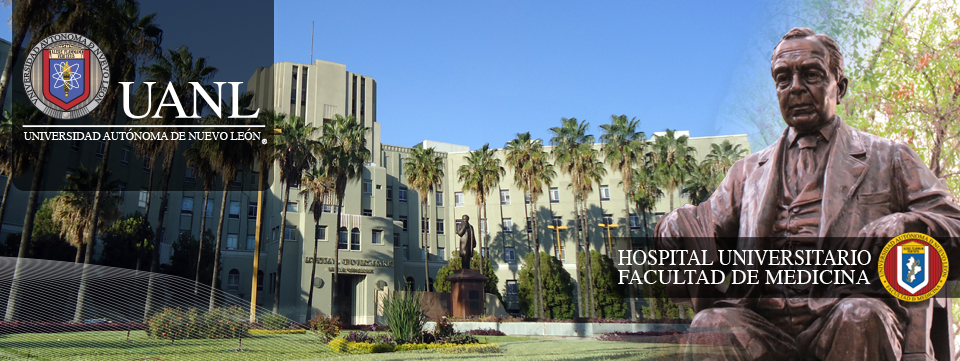 Gracias